Introduction of 
Pedestrian Detection
Cheng-Yang Fu
02/04/2015
Source
PAMI 2009
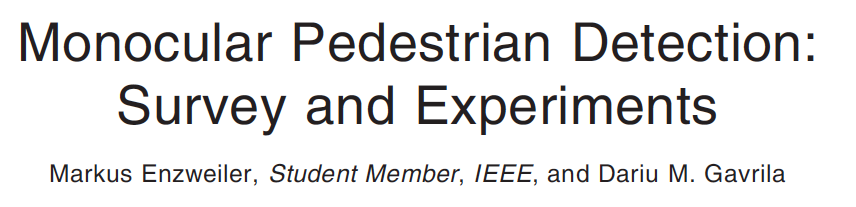 Why Pedestrian Detection is hard?
Articulated pose
Clothing 
Lightning
Background 
Occlusion
[Speaker Notes: Talk about why Pedestrian Detection is hard?
A lot of variety]
Why Pedestrian Detection is hard?
Articulated pose
Clothing 
Lightning
Background 
Occlusion
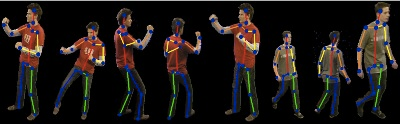 Credit from : Markerless Articulated Human Body Tracking from Multi-View Video with GPU-PSO
Why Pedestrian Detection is hard?
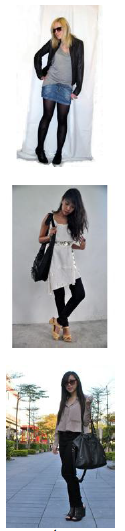 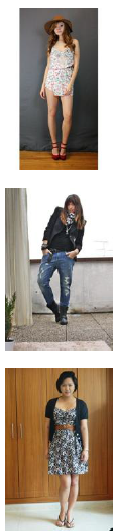 Articulated pose
Clothing 
Lightning
Background 
Occlusion
Credit from : Retrieving Similar Styles to Parse Clothing
Why Pedestrian Detection is hard?
Articulated pose
Clothing 
Lightning
Background 
Occlusion
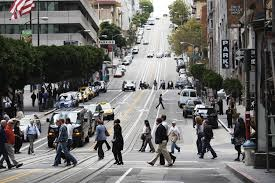 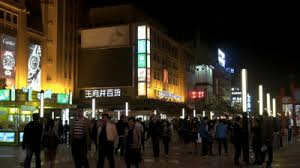 Why Pedestrian Detection is hard?
Articulated pose
Clothing 
Lightning
Background 
Occlusion
Rural  Area
City
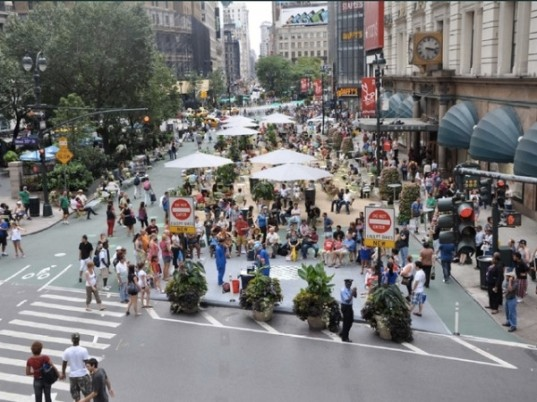 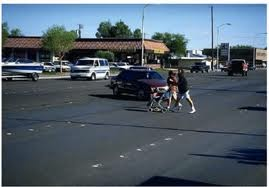 Desert
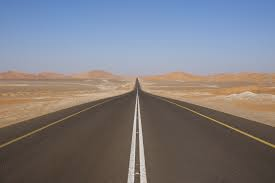 Why Pedestrian Detection is hard?
articulated pose
Clothing 
Lightning
Background 
Occlusion
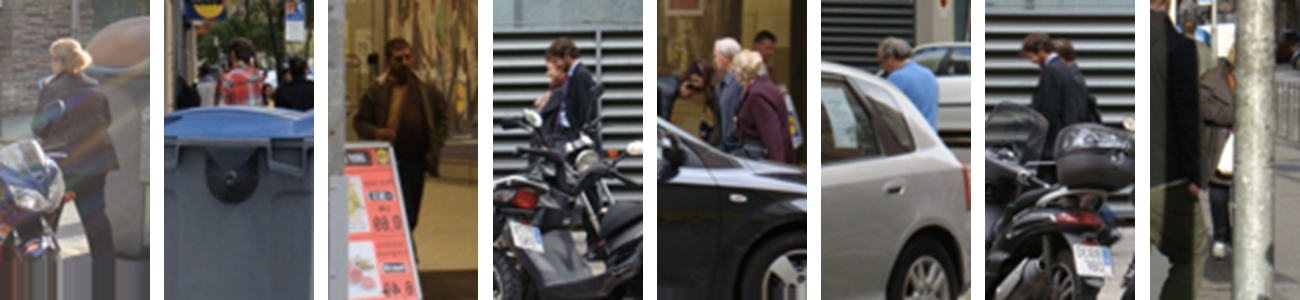 Credit from : CVC-05 Partially Occluded Pedestrian Dataset
State-of-the-art systems of Pedestrian Detection
Flowchart
Training
Testing
Extract Training Sample
Multiple Scales
Feature Extraction
Sliding Window
Classifier Selection
Feature Extraction
Validation
Classify
Extract Training Sample
Extract Training Sample
Feature Extraction
Dataset :  Daimler-DB
Classifier Selection
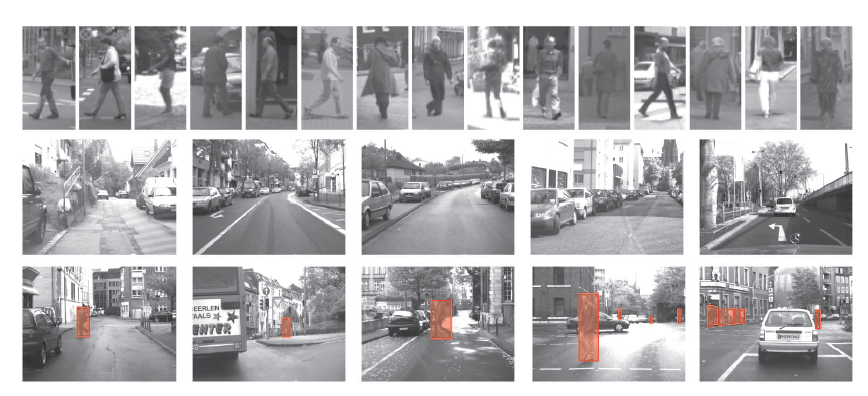 Positive
Validation
Negative
Test
source : Monocular Pedestrian Detection Survey and Experiments, PAMI 2009
Extract Training Sample
Extract Training Sample
Feature Extraction
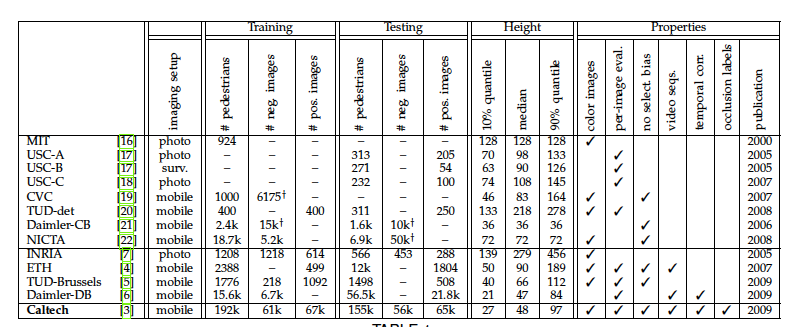 Classifier Selection
Validation
source :Pedestrian Detection: An Evaluation of the State of the Art, PAMI 2012
Statics of pedestrian dataset
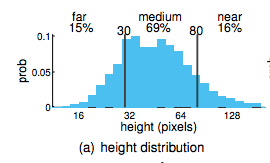 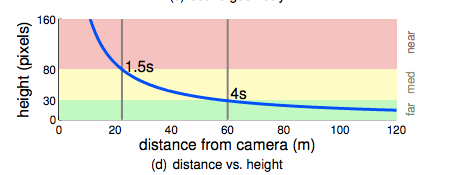 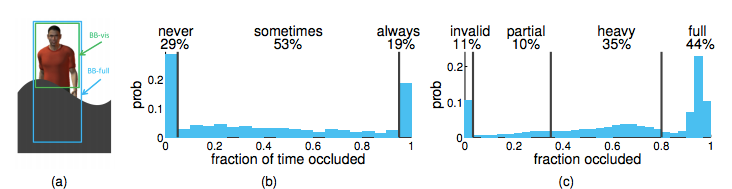 source :Pedestrian Detection: An Evaluation of the State of the Art, PAMI 2012
[Speaker Notes: a variety of statistics on current pedestrian detection dataset  : height distribution, position distribution, occlusion distribution]
HoG + Linear SVM
Extract Training Sample
Feature Extract
Feature Extraction
HoG ( Histogram of Orientated Gradient)
Classifier Selection
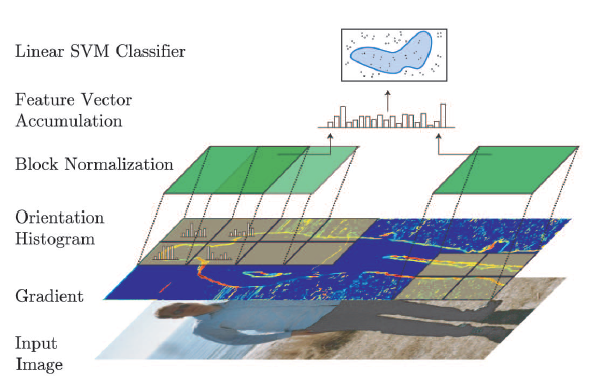 Validation
[Speaker Notes: Introduce HoG]
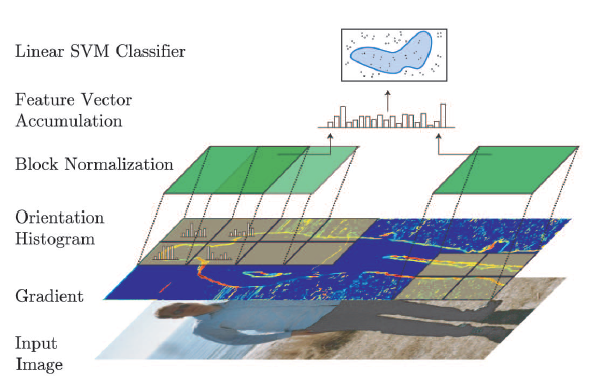 HoG
Gradient 
Kernel 

Magnitude  
Orientation
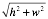 v
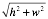 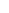 h
[Speaker Notes: How to calculate gradient ?
1 use two kernels to decide the magnitudes of horizontal and vertical.  
2 Then use simple calculus to decide the magnitude and orientation]
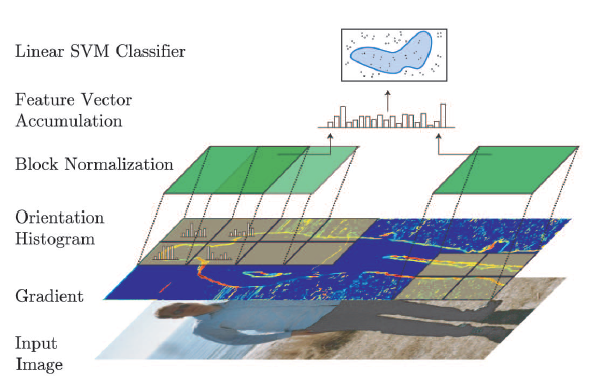 HoG
Orientation Histogram 
9 bins for gradient orientations (0 - 180 degrees)
Cell size : typically 8x8 pixels
number of cells : 16x8
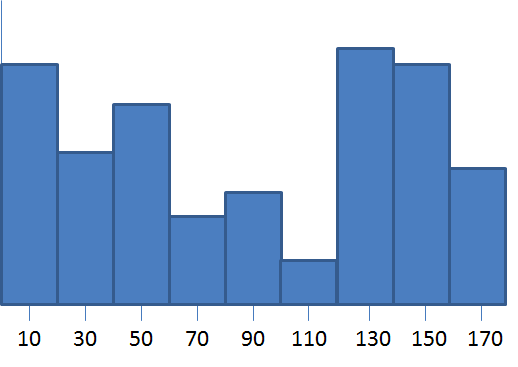 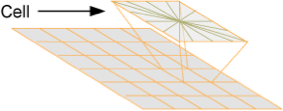 Figure from : Dr. Edgar Seemann
[Speaker Notes: Quantization 
Number is not important, because these are adjustable. Based on your application]
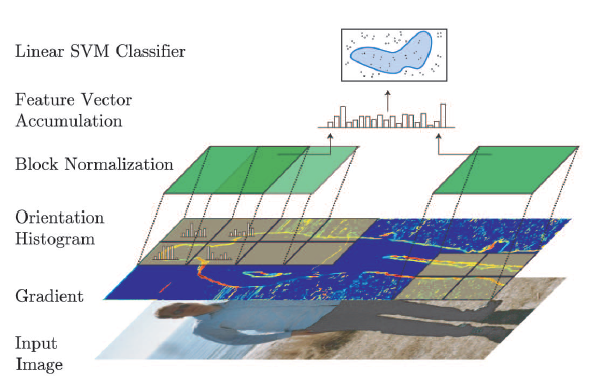 HoG
Block Normalization
Normalize histograms within overlapping blocks of cells(typically 2x2 cells, i.e.  7x15 blocks)
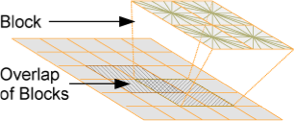 Figure from : Dr. Edgar Seemann
[Speaker Notes: Quantization 
Number is not important, because these are adjustable. Based on your application]
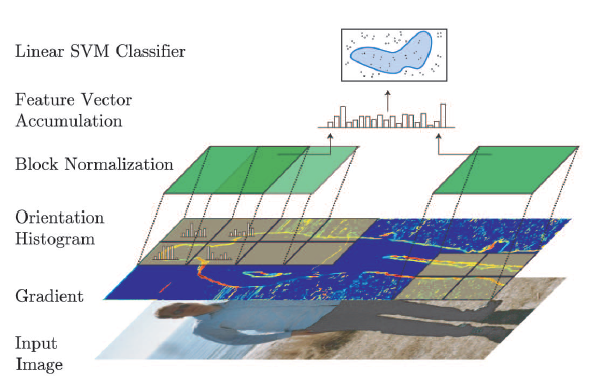 HoG
Block Normalization
Normalize histograms within overlapping blocks of cells(typically 2x2 cells, i.e.  7x15 blocks)
feature = 9 *4 
HoG =[ 1st rectangles]
[Speaker Notes: Quantization 
Number is not important, because these are adjustable. Based on your application]
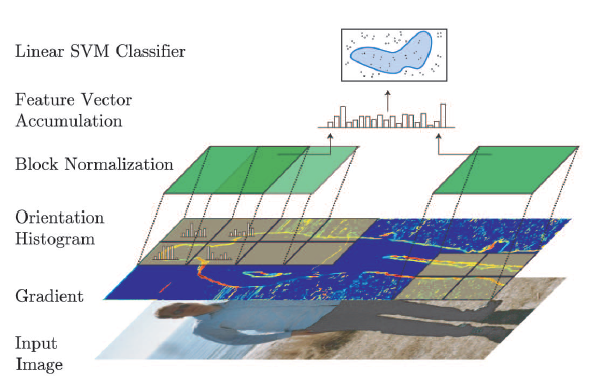 HoG
Block Normalization
Normalize histograms within overlapping blocks of cells(typically 2x2 cells, i.e.  7x15 blocks)
feature = 9 *4 
HoG =[ 1st rectangles;              2st rectangles]
[Speaker Notes: Quantization 
Number is not important, because these are adjustable. Based on your application]
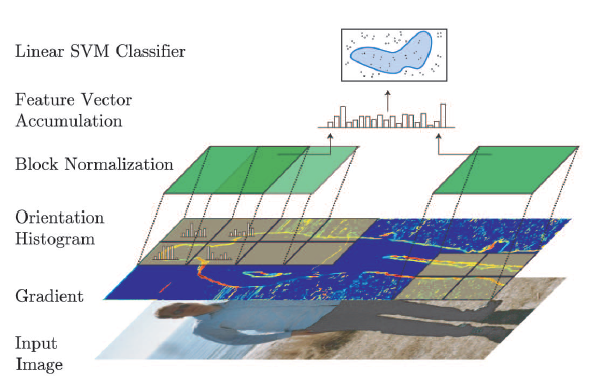 HoG
Block Normalization
Normalize histograms within overlapping blocks of cells(typically 2x2 cells, i.e.  7x15 blocks)
feature = 9 *4 
HoG =[ 1st rectangles;              2st rectangles;              …              7x15 rectangles;]
[Speaker Notes: Quantization 
Number is not important, because these are adjustable. Based on your application]
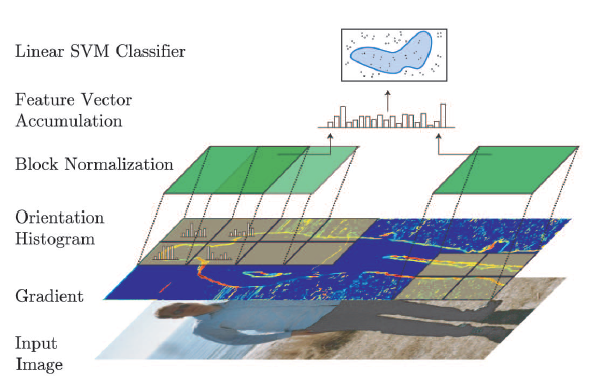 HoG
Concatenate features
Each cell -> 9 
Each block ( 2x2 cell) -> 2 * 2* 9 = 36
Total blocks (7x15) -> 7*15*36 = 3780
Figure from : Dr. Edgar Seemann
[Speaker Notes: Talk about feature dimension and computation efficiency problem !]
Extract Training Sample
Classifier Selection
Feature Extraction
Linear SVM
Classifier Selection
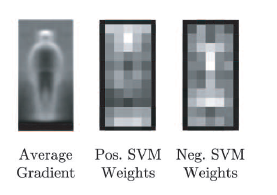 Validation
source :Pedestrian Detection: An Evaluation of the State of the Art, PAMI 2012
[Speaker Notes: Introduce HoG]
The process of Detection
Multiple Scales
Sliding Window
Feature Extraction
Classify
The process of Detection
Multiple Scales
Generate multiple images on different scales
Sliding Window
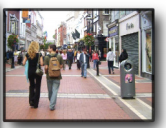 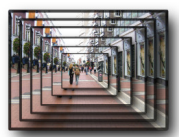 Feature Extraction
Classify
Figure  from : Pedestrian detection at 100 frames per second
[Speaker Notes: Why need this step ?  Size invariant]
The process of Detection
Multiple Scales
use sliding window on all locations
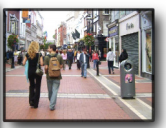 Sliding Window
Feature Extraction
Classify
Figure  from : Pedestrian detection at 100 frames per second
The process of Detection
Multiple Scales
use sliding window on all locations
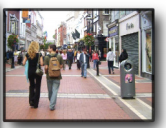 Sliding Window
Feature Extraction
Classify
Figure  from : Pedestrian detection at 100 frames per second
The process of Detection
Multiple Scales
use sliding window on all locations
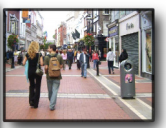 Sliding Window
Feature Extraction
Classify
Figure  from : Pedestrian detection at 100 frames per second
The process of Detection
Multiple Scales
use sliding window on all locations
normal image size : 480*640
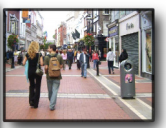 Sliding Window
Feature Extraction
Classify
Figure  from : Pedestrian detection at 100 frames per second
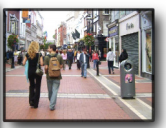 The process of Detection
Multiple Scales
Extract HoG from current window
Sliding Window
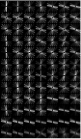 Feature Extraction
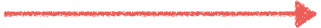 Classify
Figure  from : Pedestrian detection at 100 frames per second
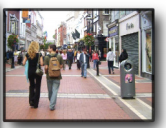 The process of Detection
Multiple Scales
Use LinearSVM  to classify
Accurate Criteria 
Normally if  >= 0.5,  we consider it is correct.
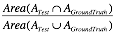 Sliding Window
Feature Extraction
Classify
Figure  from : Pedestrian detection at 100 frames per second
[Speaker Notes: intersection over union]
Wavelet-based AdaBoost cascade
Haar Wavelet
A set of predefined wavelets
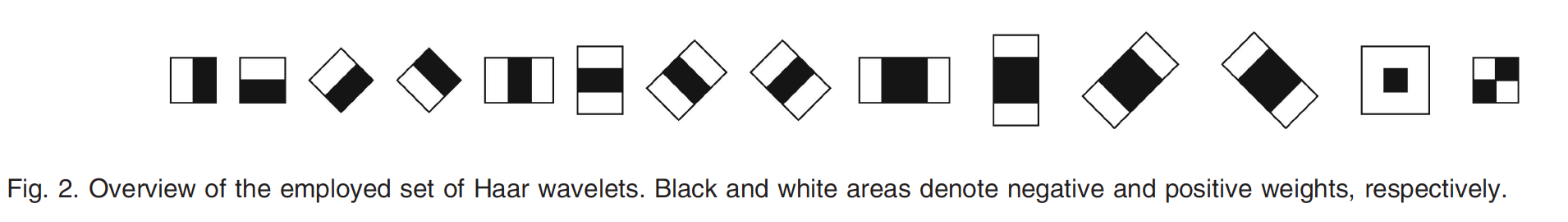 40
80
Haar Wavelet
A set of predefined wavelets
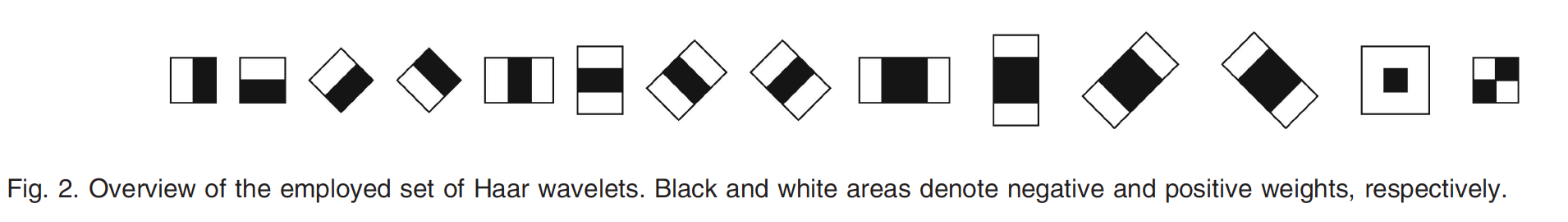 40
= sum(white) - sum(black)
80
[Speaker Notes: Use the predefined wavelet to extract feature!]
Haar Wavelet
A set of predefined wavelets
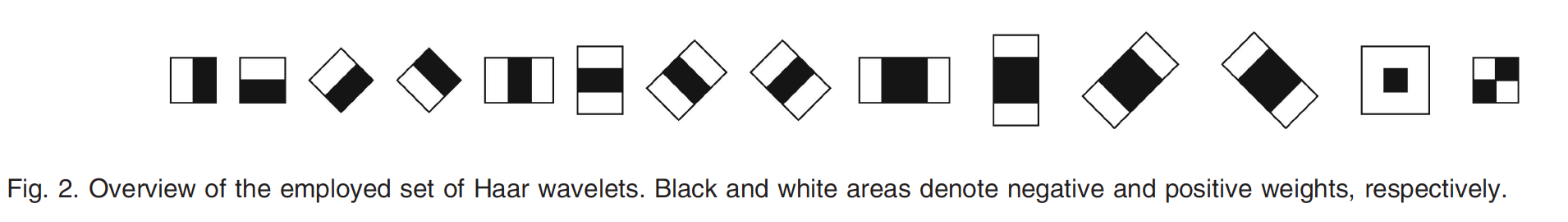 40
= sum(white) - sum(black)
80
[Speaker Notes: Use the predefined wavelet to extract feature!]
Haar Wavelet
Calculate on different location
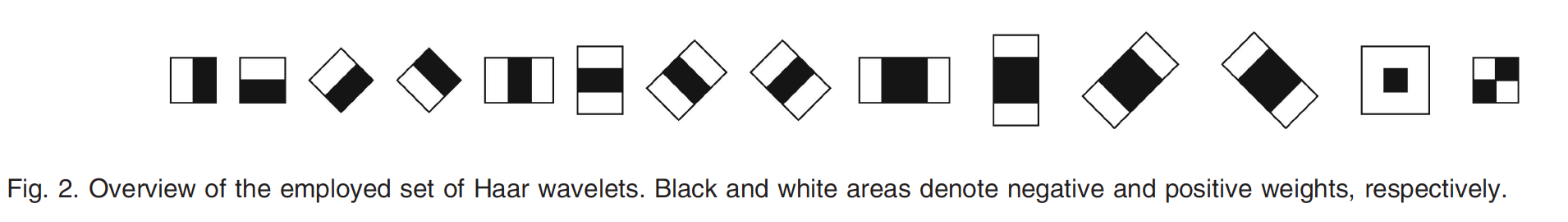 40
40
80
80
Haar Wavelet
Calculate on different location
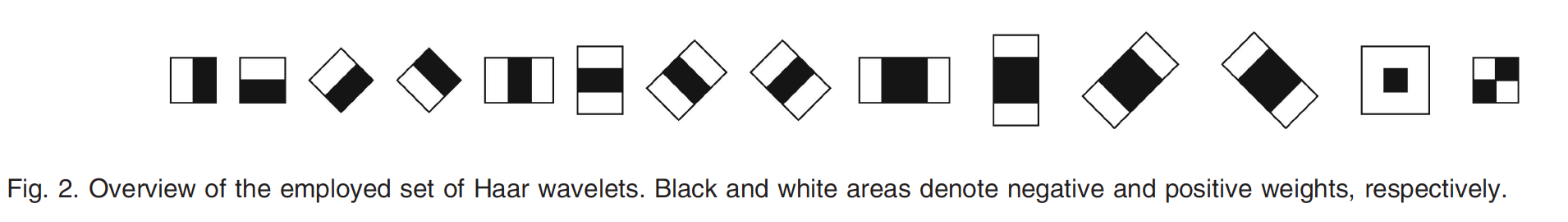 40
40
80
80
Problem ? Length of Features
For example :14 waveslets* 40x80 locations * 3scales * 3channels = 403,200 
Curse of high dimensionality
The curse of dimensionality refers to various phenomena that arise when analyzing and organizing data in high-dimensional spaces (often with hundreds or thousands of dimensions) that do not occur in low-dimensional settings such as the three-dimensional physical space of everyday experience.
Cited from Wikipedia
[Speaker Notes: How do we solve this problem ?]
Classifier : AdaBoost
Feature Selection in Training
Randomly Sample a set of features 
A weighted linear combination of selected features
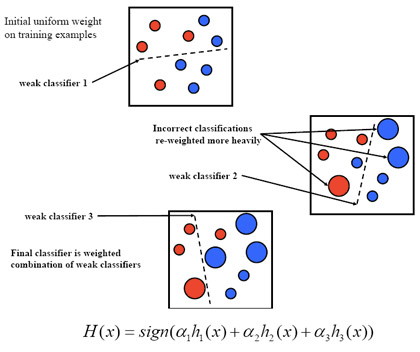 [Speaker Notes: Only select a subset of features ! 
How to select? 
Should we select the best  N features? No, normally a lot of features are overlapped]
Speed up the feature extraction : Integral Images
More efficient way to calculate the sum of window
Integral Image : value at (x, y) = sum of all the pixels above and to the left.
How to calculate D ?  Answer : 4+1 - (2+3)
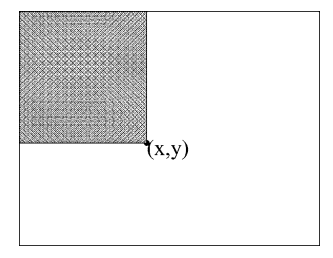 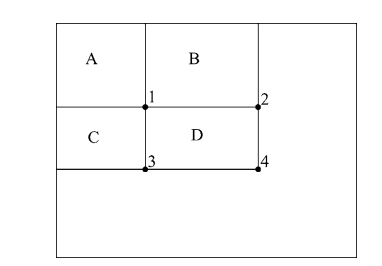 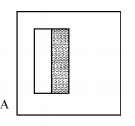 Source from : Robust Real-Time Face Detection
Cascade Model
To handle sliding window problems 
h*w resolution, s scales
e.g. at run time, we need to do O(h*w*s) class-action
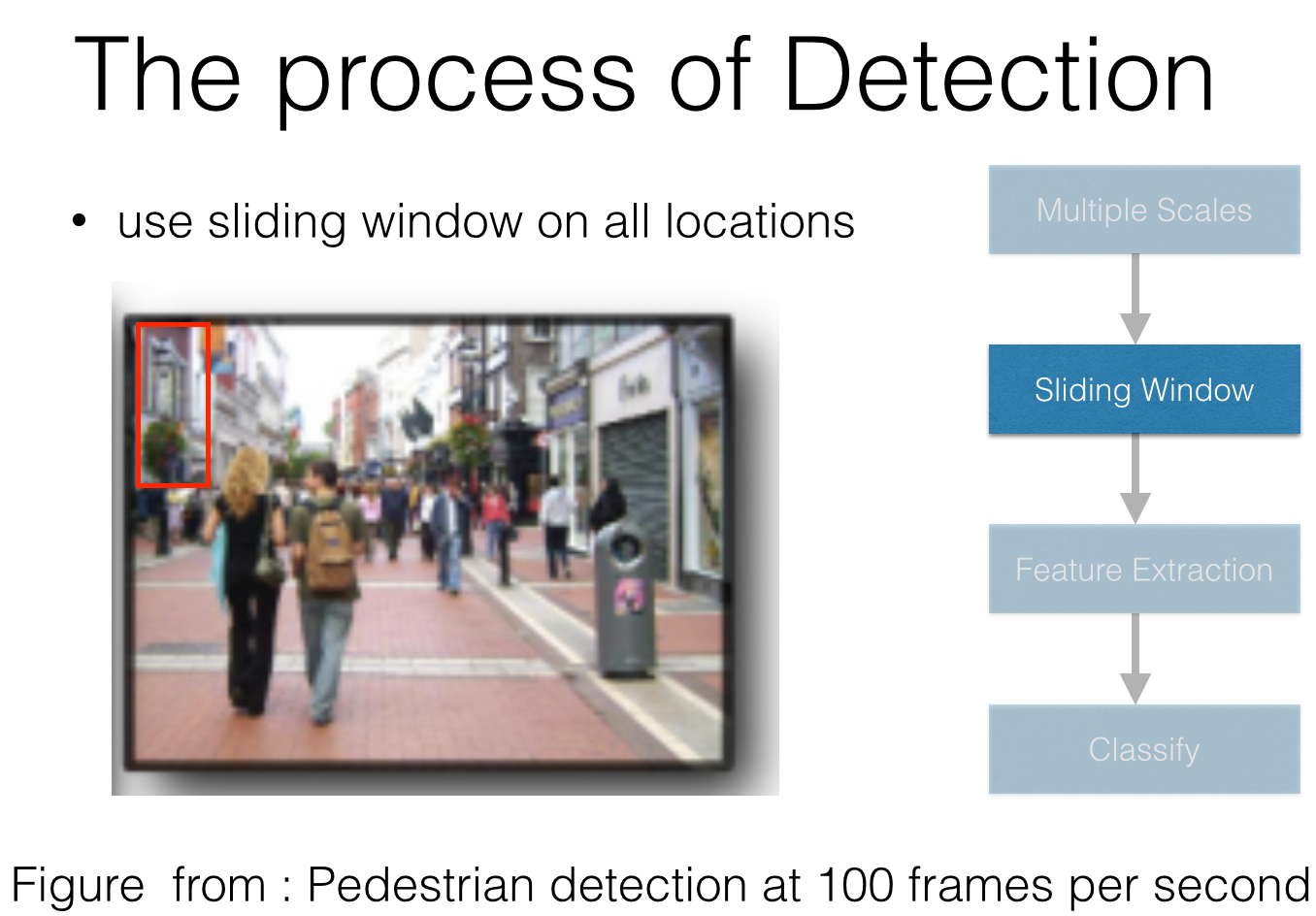 Cascade Model
Basic Idea : 
At Stage 1
is there a pedestrian in the current window?
Yes -> go to stage 2
No -> this window does not contain a pedestrian
False
AdaBoost  Classifier
1
AdaBoost  Classifier
2
AdaBoost  Classifier
N
True
Input
Image
True
True
…
True
Cascade Model
Basic Idea : 
At Stage 2
is there a pedestrian in the current window?
Yes -> go to stage 3
No -> this window does not contain a pedestrian
False
AdaBoost  Classifier 
1
AdaBoost  Classifier
2
AdaBoost  Classifier
N
True
Input
Image
True
True
…
True
Cascade Model
Basic Idea : 
At Stage N (last one)
is there a pedestrian in the current window?
Yes -> Contain a pedestrian
No -> this window does not contain a pedestrian
False
AdaBoost  Classifier
1
AdaBoost  Classifier
2
AdaBoost  Classifier
N
True
Input
Image
True
True
…
True
Cascade Model : Training
At Stage 1
initial N pedestrian training samples 
Randomly sample N nonpedestrian samples
Train criteria -> 50% false positive, at 99.5% detection rate
False
AdaBoost  Classifier
AdaBoost  Classifier
AdaBoost  Classifier
True
True
True
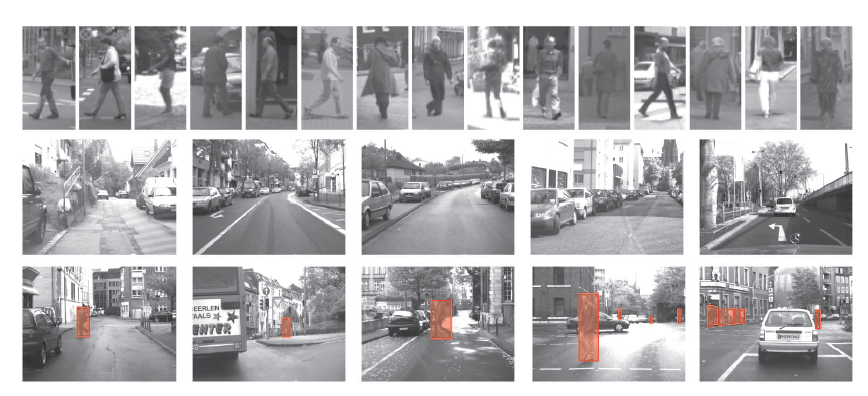 …
True
Cascade Model : Training
At Stage 2
same N pedestrian training samples 
Collect a set of N false positives of the cascade up to the previous layers
Train criteria -> 50% false positive, at 99.5% detection rate
False
AdaBoost  Classifier
AdaBoost  Classifier
AdaBoost  Classifier
True
True
True
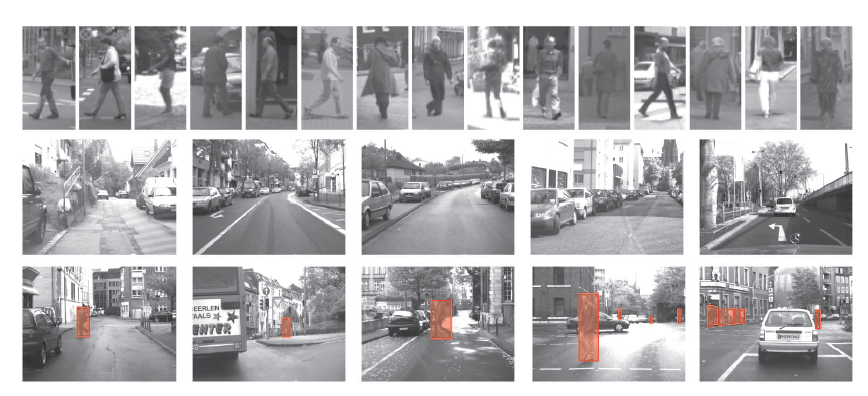 …
True
Cascade Model Idea
The first stages prune most of the false positives.
Average computation time is significantly reduced 
More efficiency in testing time.
State-Of-the-Arts
Pedestrian detection at 100 frames per second, CVPR 2012 
Extract the learned features more efficient
FAST , 100 frames per second 
Use CPU+GPU 

https://www.youtube.com/watch?v=htLRKbVaSDw
More Complicated features from Haar Wavelets
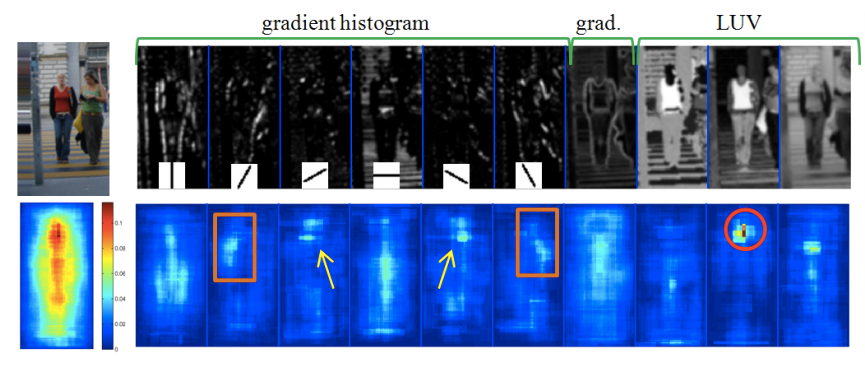 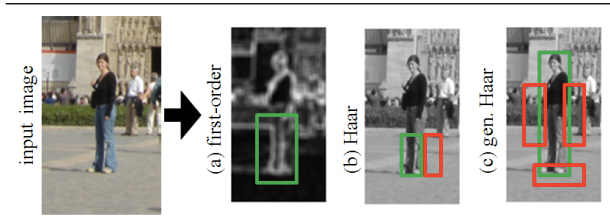 [Speaker Notes: Channels 
talk about more complicated wavelets]
N Models, 1 image scale
scales N is usually in the order of ~50 scales
Need a lot of data for this method!
overfitting
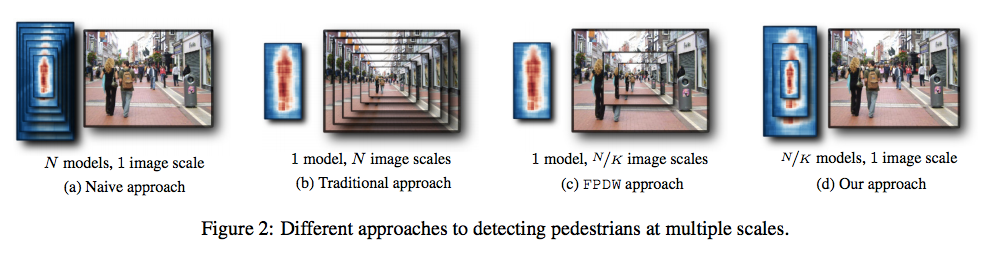 1 model, N image scales
training  a canonical scale is delicate
how to decide the size?
high resolution scales and blurry low scales 
Recompute features multiple times in runtime
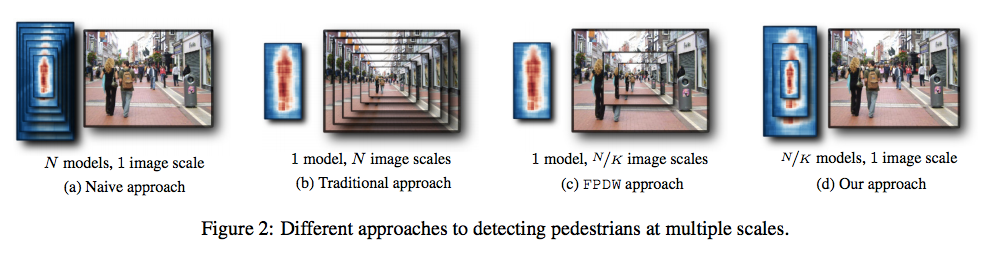 [Speaker Notes: High resolution image and blurry low resolution image will exist and same time]
1 model, N/K image scales
rescale at feature space directly. 
HoG cannot
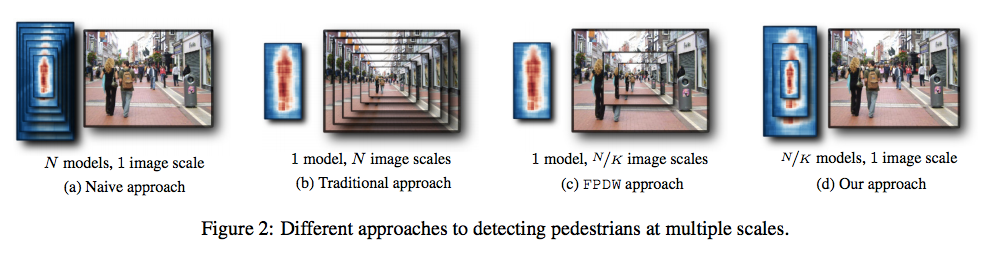 N/K model, 1 image scales
Get approximated models quickly 
for example, N=50, K=10
5 models *K = 50
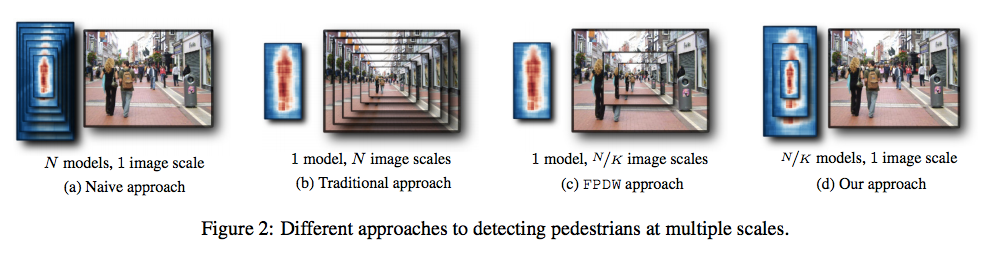 [Speaker Notes: Instead of retrained models,they synthesize more models from current 5 models]
The weaker learner
In Random Forests or Adaboost
A weak learner consists of 
a channel 
rectangles(size, location) 
a decision threshold
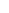 The weaker learner
After rescaling  S
A weak learner consists of 
a channel  -> same
rectangles ->scale by S
a decision threshold  ->scale by r(S)
Approximation
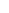 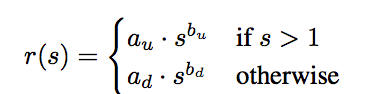 [Speaker Notes: get new weak learner by approximation quickly]
Ideas
Use features which can be rescaling directly 
Get multiple classifier models by synthesizing from few models
What’s more ?
Different features 
Current HoG is dominant, people tries to concatenate this with other features
Extract HoG on different color space (LUV)
Learned from neural networks(deep learning)
What’s more ?
Different Classifiers 
NonLinear SVM ? 
too slow in testing time
Efficient kernel in testing time?
Random Forests
Neural Network(Deep Learning)
[Speaker Notes: random forests can do several computer vision problems in real time. Kinect]
What’s more ?
Reduce number of windows 
Cascade models
BING: Binarized Normed Gradients for Objectness Estimation at 300fps, CVPR 2014
More about current status
Monocular Pedestrian Detection: Survey and Experiments, Markus Enzweiler, and Dariu M. Gavrila, PAMI 2009 

Pedestrian Detection: An Evaluation of the State of the Art, , Piotr Doll ´ ar, Christian Wojek, Bernt Schiele, and Pietro Perona, PAMI 2012
Thank you for your Attention & Questions